GRUPO 3
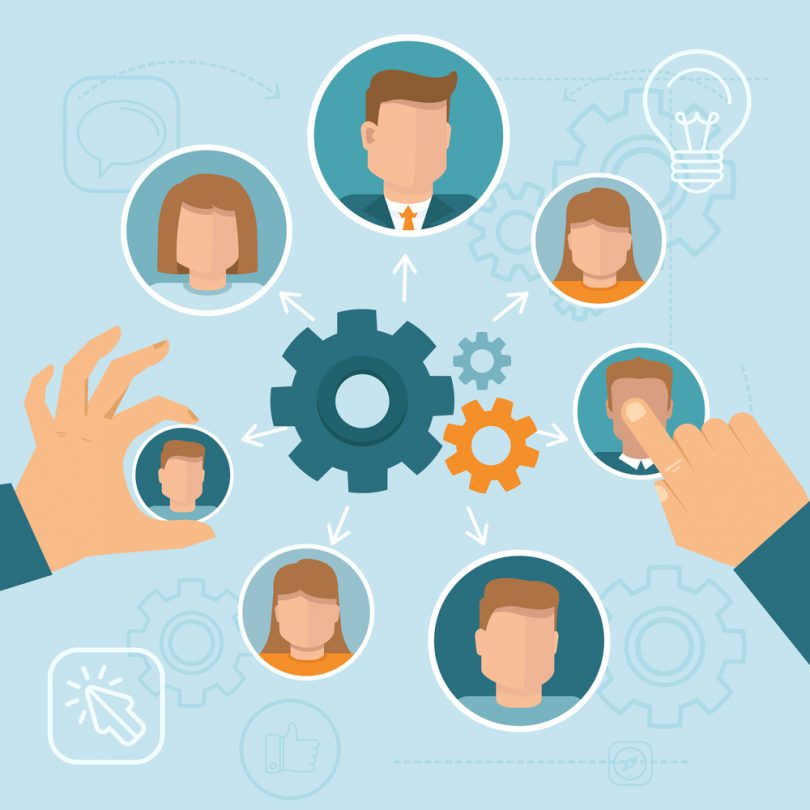 DESENVOLVIMENTO DE INSTRUMENTOS E PRÁTICAS DE GESTÃO DE PESSOAS COM BASE EM COMPETÊNCIAS
CAPÍTULO 8
Caio Andrezzo, Damaris Ester, Gabriela Ortigossa, Letícia ALves, Lucas Furquim, Sofia Vlachos, Victor Vizzotto
8.1 INTRODUÇÃO
Anos 1990 ~ 2000: Aperfeiçoamento dos conceitos e das metodologias de competência em gestão de pessoas;

Metodologia: Pesquisa-Ação;

Experiência: Empresas do setor petroquímico;
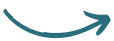 Alta complexidade e junção de culturas diferentes.
Fusão de empresas petroquímicas, com culturas organizacionais muito diferentes;
Existência de um sistema de gestão de pessoas baseado em competência, complexidade e espaço ocupacional;
Sistema de valorização das pessoas;
Fusão das empresas: interesse em um novo sistema de gestão, somando as diferenças culturais;
Nova cultura: melhores políticas; sistema de gestão de pessoas personalizado; próprio vocabulário e etc;
Por que essa empresa foi escolhida?
Próximos passos: 
Apresentação da empresa resultante da fusão e suas outras empresas constituintes;
Análise do novo sistema de gestão formado;
Apresentação da concepção e implementação do novo sistema de gestão de pessoas.
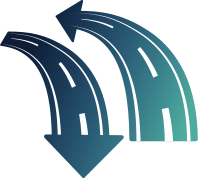 8.2 BREVE VISÃO SOBRE O SETOR PETROQUÍMICO BRASILEIRO
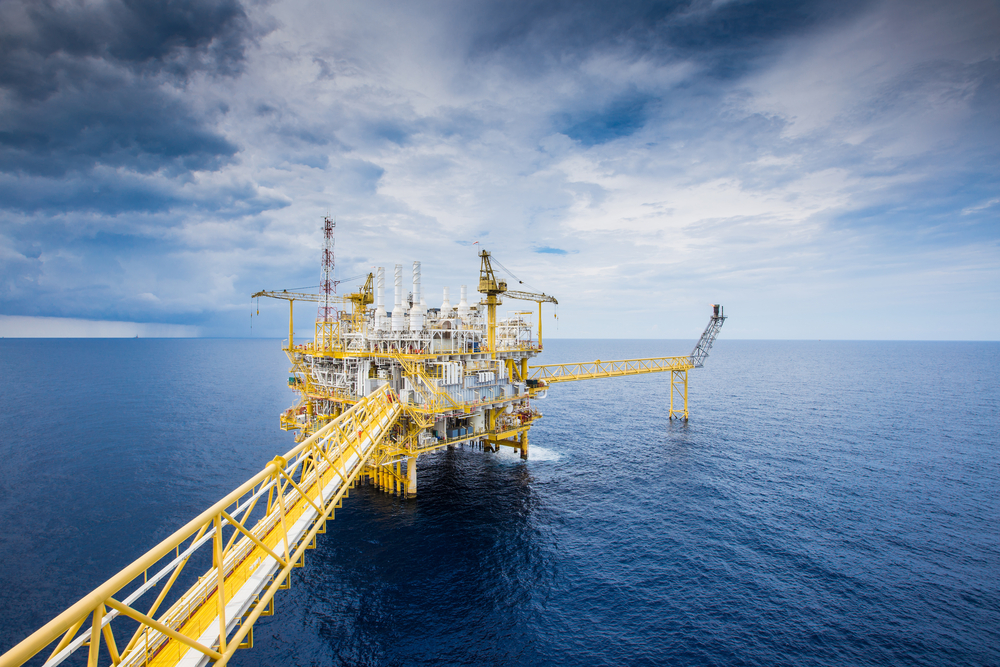 Cronologia:
1940 ~ 1950: Alta na demanda petroquímica devido ao cenários pós-guerra;
EUA: detinham 87% da produção mundial, seguidos de Europa Ocidental e Japão;

Indústria Petroquímica Brasileira:

1940 ~ 1964: pequenas fábricas subsidiadas pelas multinacionais;
1965 ~ 1970: 1º polo petroquímico brasileiro: Mauá (São Paulo.
1970 ~ 1990: Descentralização: polo em Camaçari (BA) e Triunfo (RS);
1990 ~ Atual: Reestruturação: privatização, fusão e novas aquisições.
Cadeia produtiva petroquímica brasileira:
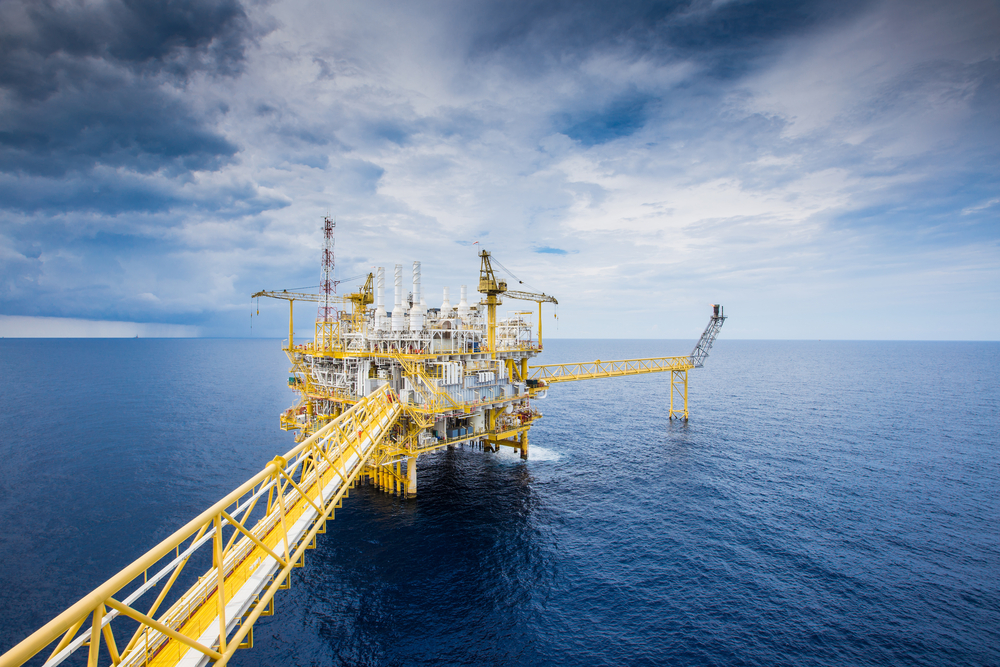 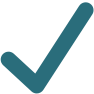 Extração e refino pela Petrobrás
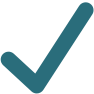 Primeira geração de insumos básicos
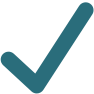 Segunda geração: subprodutos petroquímicos
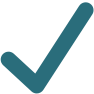 Terceira geração: Indústria de transformação.
8.3 PETROQUÍMICA ESTUDADA
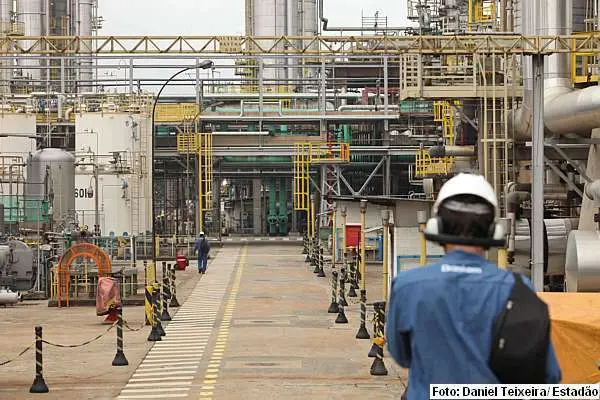 A EMPRESA É A FUSÃO DE 3 GRUPOS DE EMPRESAS
Nasce de uma fusão no início dos anos 2000;
Surge com o status de uma das maiores do ramo na América Latina;
Com o passar dos anos adquiriu novas empresas; 
Possui operações nacionais e internacionais; 
Alta efetividade e competitividade nas operações
GRUPO A
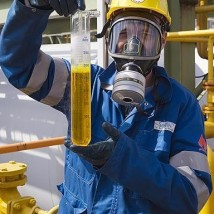 É formado por duas empresas com plantas industriais em várias regiões do Brasil;
Líder na produção de termoplásticos e cloro-soda na América do Sul;
Empresas com gestão moderna; 
Integra um grupo de empresas com ampla atuação em diversos setores da economia;
Possui uma grande tradição no país
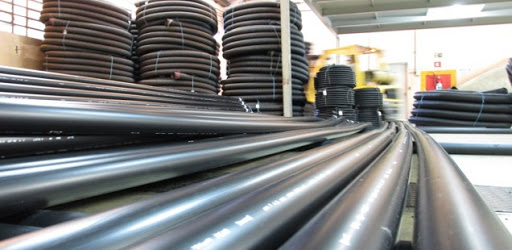 GRUPO B
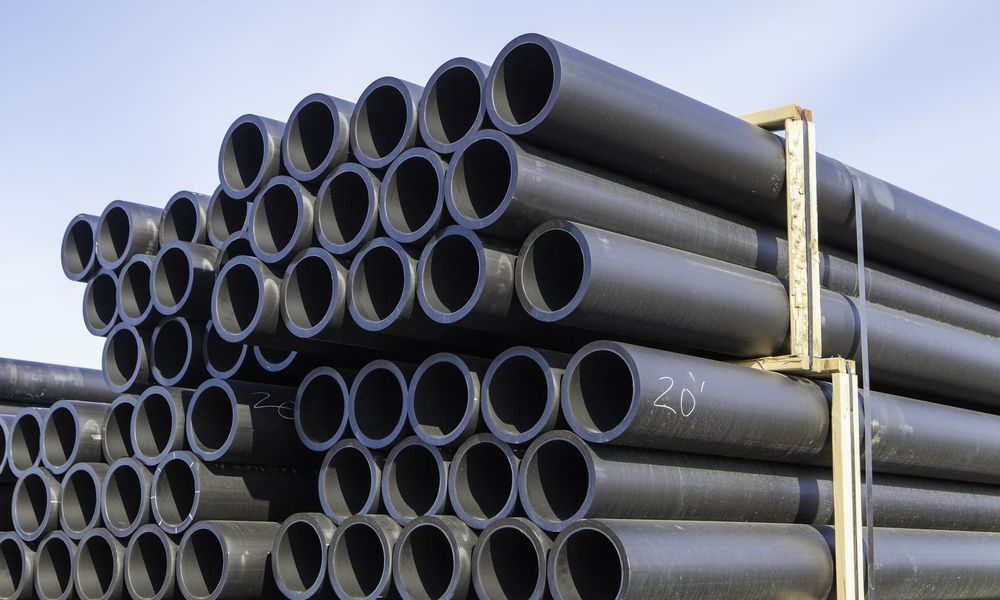 É composto por duas empresas, focadas na produção de matéria-prima e polietileno de alta densidade
Tem atuação no comércio, com importação e exportação de produtos químicos e petroquímicos
Teve a empresa instalada no modelo tripartite
Tem participação em outras sociedades
GRUPO C
É formada por empresas com origem no setor financeiro
Teve fundação no início da década de 70
Em 1990 desenvolve um projeto de produção para toda a cadeia de poliéster
Possui uma empresa de fabricação PET e DMT
Tem capacidade de produção de 60 mil t/ano
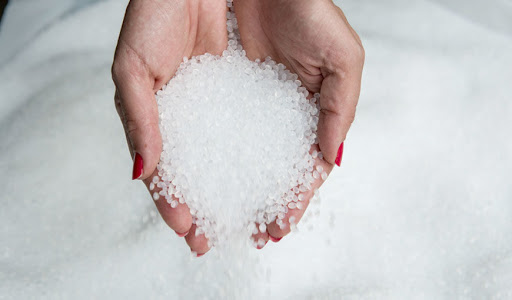 8.4 BASES PARA A CONCEPÇÃO DO SISTEMA DE GESTÃO DE PESSOAS
Serão apresentados os princípios, as políticas e os processos de gestão de pessoas de cada agrupamento
A
B
C
GRUPO A
Sistema de gestão com base nos conceitos de competência;
Sistema de gestão de carreira concebido e implementado com o apoio da equipe;
Empresas: tradição moderna de gestão de pessoas, que necessita de aprefeiçoamento para contemplar a análise de desenvolvimento e as carreira (apontamento dos trabalhadores na pesquisa de clima organizacional e gestores nas avaliações de gestão de pessoas);
Sistema de carreiras e avaliação de desenvolvimento utilizaram os seguintes conceitos: competência, complexidade e espaço ocupacional ocupadaso em todas as áreas técnicas e operacionais da empresa;
GRUPO A - PRINCÍPIOS
Legitimados em um conjunto de diretrizes de gestão estabelecidas e totalmente absorvidas e utilizadas pelos gestores;
Objetivo: potencializar a capacidade individual e permitir que cada um imprima sua marca pessoal sobre os fatos e atos da vida empresarial;
Homogeneidade de valores éticos  e postura: profisisionais provenientes de outros segmentos de negócios traziam em sua postura e prática as diretrizes estabelecidas para a empresa e muitos profissionais que retornavem para a organização após atuarem em outros segmentos de negócio;
GRUPO A - POLÍTICAS
Foco no alcance de resultados;
Retratada nos sistemas de avaliação e de remuneração (ênfase na variável) nas áreas operacionais e técnicas;
GRUPO A - PROCESSOS
Competências comuns estabelecidaspara a empresa como um todo: Trabalho em Equipe, Comunicação, Orientação para Resultados. 
Competências específicas: G\estão do Conhecimento, Capacidade Analítica, Aprimoramento de processos e Inovação, Organização e Qualidade, Saúde, Segurança e Meio Ambiente;
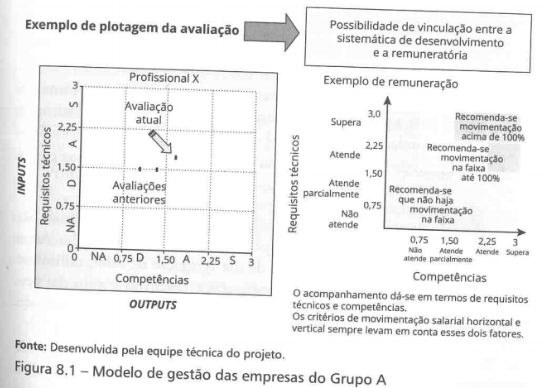 GRUPO B
AJUSTES E TRANSFORMAÇÃO DE MODELO TRADICIONAL
Essa equipe se baseava num modelo de gestão de pessoas por habilidades, como o de Lawler. Através de remodelações, num processo intuitivo e de tentativas-ajustes-erro adaptou seu sistema de gestão para o que chamamos de gestão por competência.
GRUPO B - PRINCÍPIOS
A implementação do modelo de gestão por competência surgiu a partir da preocupação com a necessidade de estímulo ao aprimoramento técnico dos profissionais;
Profissionais de todas as áreas almoçavam todos em um mesmo ambiente, com grandes mesas, privilegiando o coletivo;
Acesso aos profissionais de RH de maneira bem fácil e direta
GRUPO B - POLÍTICA
As pessoas devem ser estimuladas a se desenvolverem continuamente.
O reconhecimento financeiro era visto como compensação adequada para tal.
GRUPO B - PROCESSO
TENTOU, ERROU E AJUSTOU
Usando o modelo de Lawler como referência, a empresa adaptou o modelo para a realidade organizacional da empresa.
Através de um sistema que insentivava o desenvolvimento pessoal, foi possível criar uma politica de crescimento profissional justo.
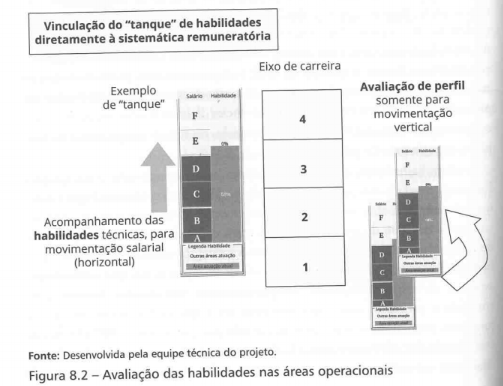 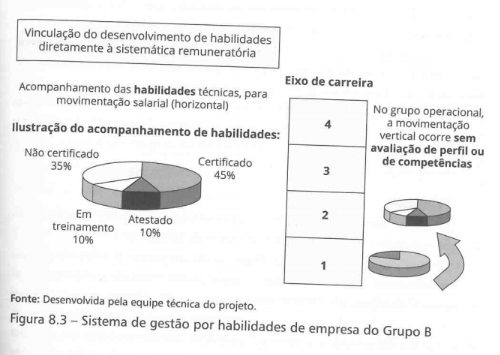 GRUPO C
ALINHAMENTO COM O SISTEMA TRADICIONAL
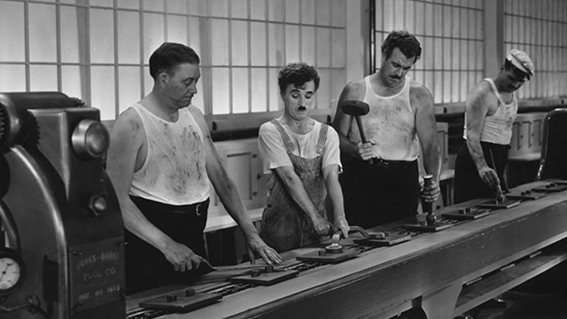 Sistemas de gestão com base nos conceitos de competência os quais não foram implementados.
GRUPO C - PRINCÍPIOS
Ambas as empresas do Grupo C são controladas por uma financeira;
A pessoa é tratada como um recurso (Alinhamento com o sistema tradicional);
Dificuldade em absorver propostar modernizadoras.
GRUPO C - POLÍTICA
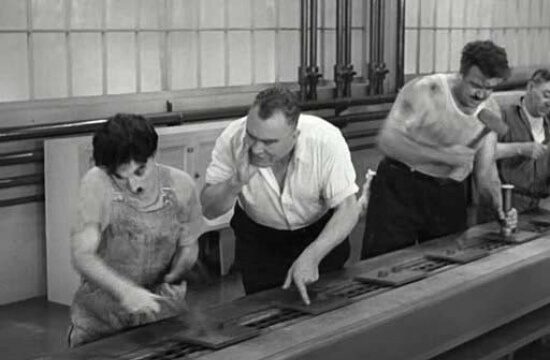 Privilegiava investimentos em máquinas e equipamentos;

Gestão de pessoas pautada em controle
GRUPO C - PROCESSO
DESENVOLVEU SEU SISTEMA DE GESTÃO DE PESSOAS MAS NÃO IMPLEMENTOU
Manteve o sistema funcional com mecanismos de cntrole Taylorista-Fordista.
8.5 PROCESSO DE CONCEPÇÃO E IMPLANTAÇÃO DO SISTEMA DE GESTÃO DE PESSOAS NA PETROQUÍMICA ESTUDADA
ETAPA I
ETAPA II
ETAPA IV
ETAPA III
ETAPA III
ETAPA I
DEFINIÇÃO DOS PARÂMETROS DO SISTEMA
Entrevistas com pessoas chaves e conhecedoras do sistema de gestão das três empresa;
Análise de documentos que abordavam os princípios, políticas e processos das empresas à

Parâmetros definido foram:
       
Resultados esperados do sistema de gestão de pessoas;     
Abrangência do sistema em termos de processos de gestão de pessoas;
 Metodologia para concepção e implantação;
ETAPA I
DEFINIÇÃO DOS PARÂMETROS DO SISTEMA
Resultados esperados do sistema de gestão:
       
Estabelecer premissas e conceitos para um Sistema de Gestão de Pessoas que possa alinhar as necessidades e as expectativas das diferentes unidades de negócio e organizacionais;    
   
Criar condições concretas para que os gestores gerenciem suas equipes através de um sistema simples, transparente e flexível;
      
Oferecer um conjunto de instrumentos de gestão integrados entre si, que permitam atender às especificidades   de cada unidade e, ao mesmo tempo, garantir a identidade da empresa.
ETAPA I
DEFINIÇÃO DOS PARÂMETROS DO SISTEMA
Metodologia deveria envolver todas as pessoas, sendo assim houve a criação dos grupos de concepção:

Operações:  grupos operacionais + grupos técnicos;
      
Finanças: profissionais das áreas financeiras de todas empresas;
       
Comercial e marketing: profissionais da área de vendas e relacionamento com clientes;
      
Apoio à gestão: profissionais das área administrativas, recursos humanos e apoio às unidades operacionais.
ETAPA II
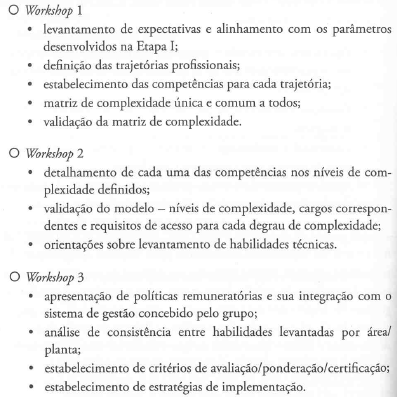 MODELAGEM DO SISTEMAS
Essa etapa foi organizada por meio de três reuniões estruturadas em workshops:
ETAPA II
MODELAGEM DO SISTEMAS
O produto desses encontros resultou em:

Definição de princípios e diretrizes do modelo de gestão;

Construção do sistema de carreiras e competências;

Caracterização de competências e parâmetros orientadores para dimensionamento do quadro de funcionários;

Estabelecimento de um processo para definição de metas, alinhado às necessidades da organização e focado em produtividade;

Definição de parâmetros salariais para o modelo de gestão.
ETAPA II
MODELAGEM DO SISTEMAS
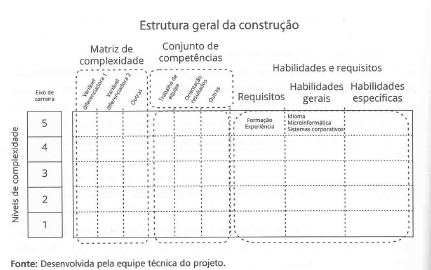 O trabalho realizado considerou a lógica do desenvolvimento profissional por níveis de complexidade;

O processo de concepção do sistema permitiu a junção de gestores das diferentes empresas, para discutir processos de gestão de pessoas comuns;

Ao longo do processo, foi desenvolvido um novo vocabulários para a gestão depessoas, compartilhado por todos os gestores.
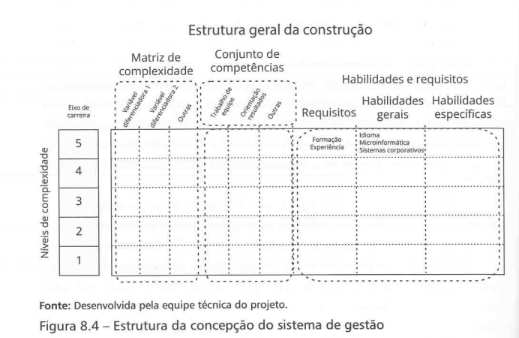 2 fatores que decidem o sucesso dessa fase: capacitação dos gestores e infraestrutura necessária
ETAPA III
Capacitação dos gestores: utiliza o sistema modelado como base, isto é, o gestor simula a gestão da equipe sob o sistema modelado.
Infraestrutura necessária: a infraestrutura para a implementação é o Software empregado na operação do sistema. Deve ser de fácil compreensão e uso e estar disponivel para o gestor.
IMPLEMENTAÇÃO DO SISTEMA
ETAPA III
IMPLEMENTAÇÃO DO SISTEMA
Essa etapa se da com o enquadramento de cada pessoa na respectiva trajetoria de carreira e no nível de complexidade equivalente à sua agregação de valor para a empresa

Utiliza como referência o conjunto de atribuições e responsabilidades da pessoa na empresa. A pessoa é corretamente enquadrada em sua trajetória de carreira

O enquadramento no nível de complexidade adequado utiliza o salário da pessoa

Processo de avaliação do parâmetros definidos pelo sistema modelado - de forma unilateral
 
Ajustes dos parâmetros ocorre em 2 dimensões:
Adequação das exigências em cada nível de complexidade 
Adequação da caracterização de cada competência e descrição de complexidade
ETAPA III
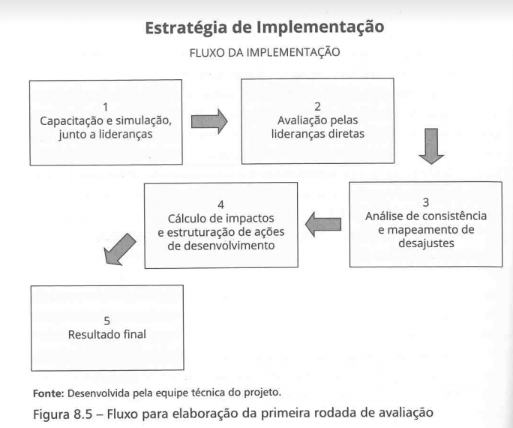 ETAPA IV
MONITORAMENTO DO SISTEMA
Recomenda-se que o grupo responsável pela modelagem e implementação seja responsável pelo monitoramento 

Manutenção feita por um grupo mais amplo e estável na organização é importante para a contínua adequação do sistema de gestão de pessoas que passa por contínuas modificações  em suas estruturas e papéis 

Evita que esse monitoramento se concentre em uma área ou  grupo restrito de pessoas
8.6 CONCLUSÕES
Demonstrou as possibilidades dos conceitos de competência, complexidade e espaço ocupacional;
Interesse em criar um espaço comum de entendimento e ação na gestão de pessoas;
Os conceitos utilizados e a forma como são articulados devem refletir a realidade percebida pelas pessoas;
Desafios: facilitar a absorção dos conceitos, organizá-los para gerar valor a gestores e dirigentes, gerar identificação com os processos;
A visão comum deve permitir que compreendam sua realidade para que possam criticá-la e transformá-la;
Em processos de fusão/aquisição esse sistema permite a tradução de todas as intenções e objetivos, das organizações e das pessoas;
Em processos de transformação cultural, permite manter o foco da organização.